Sewa International USA 
Phoenix Chapter Presents 
Sports for Sewa
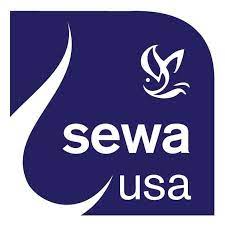 www.sewausa.org
VOLLEYBALL TOURNAMENT 2023
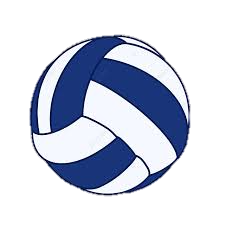 SATURDAY & SUNDAY
JAN 21-22, 2023
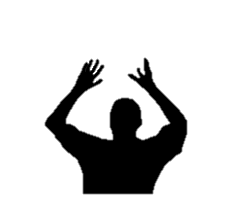 CHUPAROSA PARK
2400 S DOBSON ROAD
CHANDLER
SIGN UP YOUR TEAM!
Registration: http://tiny.cc/Sports4Sewa2023
Contacts:
Raj Bandi (480) 678-1378
Subba Nishtala (602) 284-5498
Bala Ganta (480) 242-3260
All proceeds will go to SHE (Sanitation, Hygiene And Empowerment) Project for the Girl Child
Sewa International USA – Phoenix Chapter Presents
Sports for Sewa
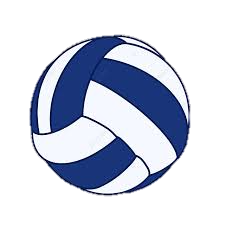 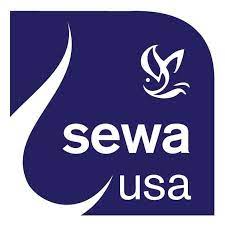 Www.SewaUSA.Org
VOLLEYBALL TOURNAMENT 2023
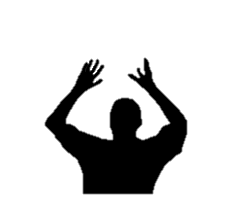 SATURDAY & SUNDAY
JAN 21-22, 2023
CHUPAROSA PARK
2400 S DOBSON ROAD
CHANDLER
SIGN UP YOUR TEAM!
Registration Details Coming Soon
Contacts:
Raj Bandi (480) 678-1378
Subba Nishtala (602) 284-5498
Bala Ganta (480) 242-3260
All proceeds will go to charity